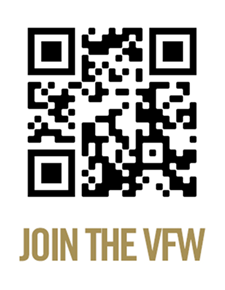 Membership Drives
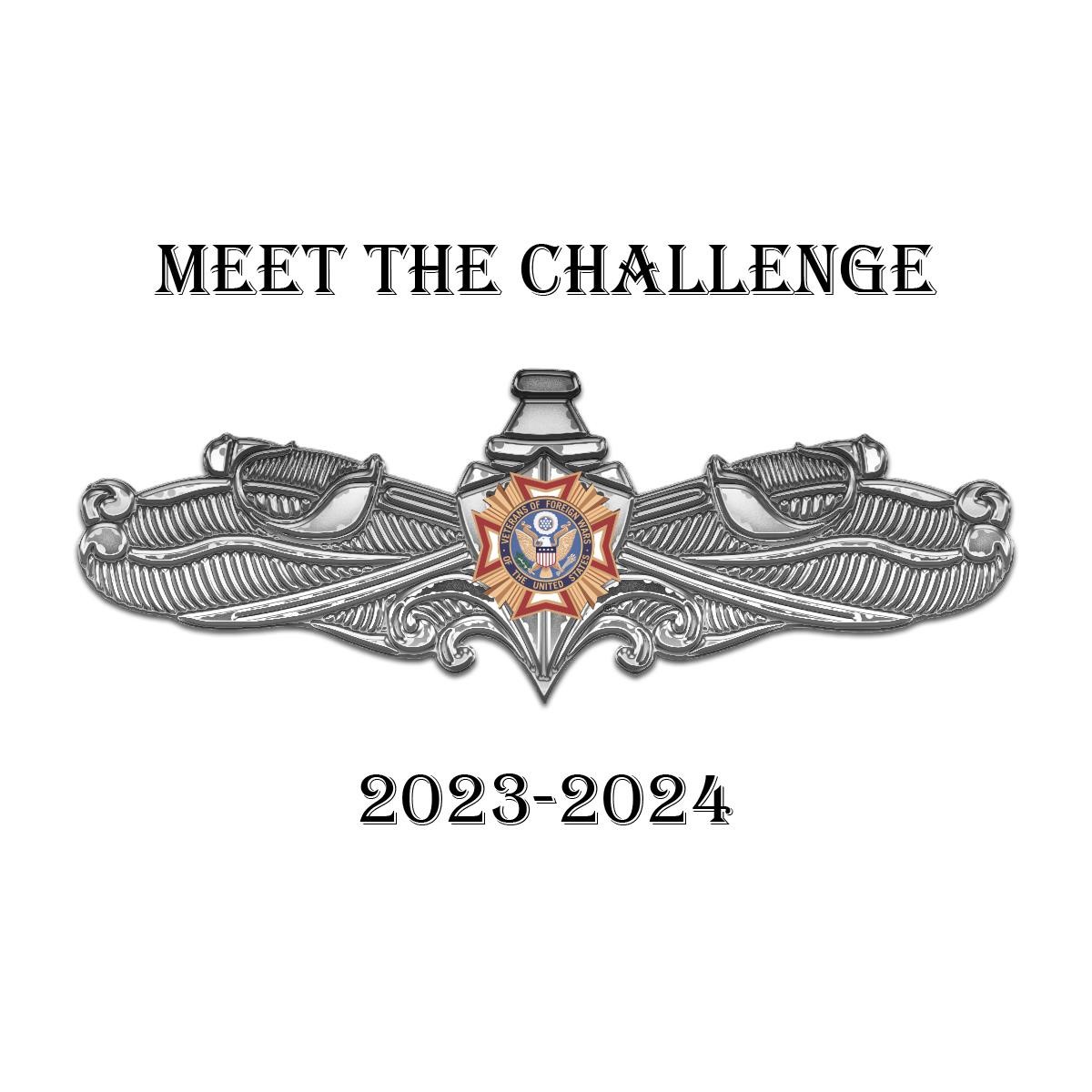 Membership DrivesPersonnel Contact (Preferred Method)
Membership Recruiting Booth
Meeting
Door-to-door
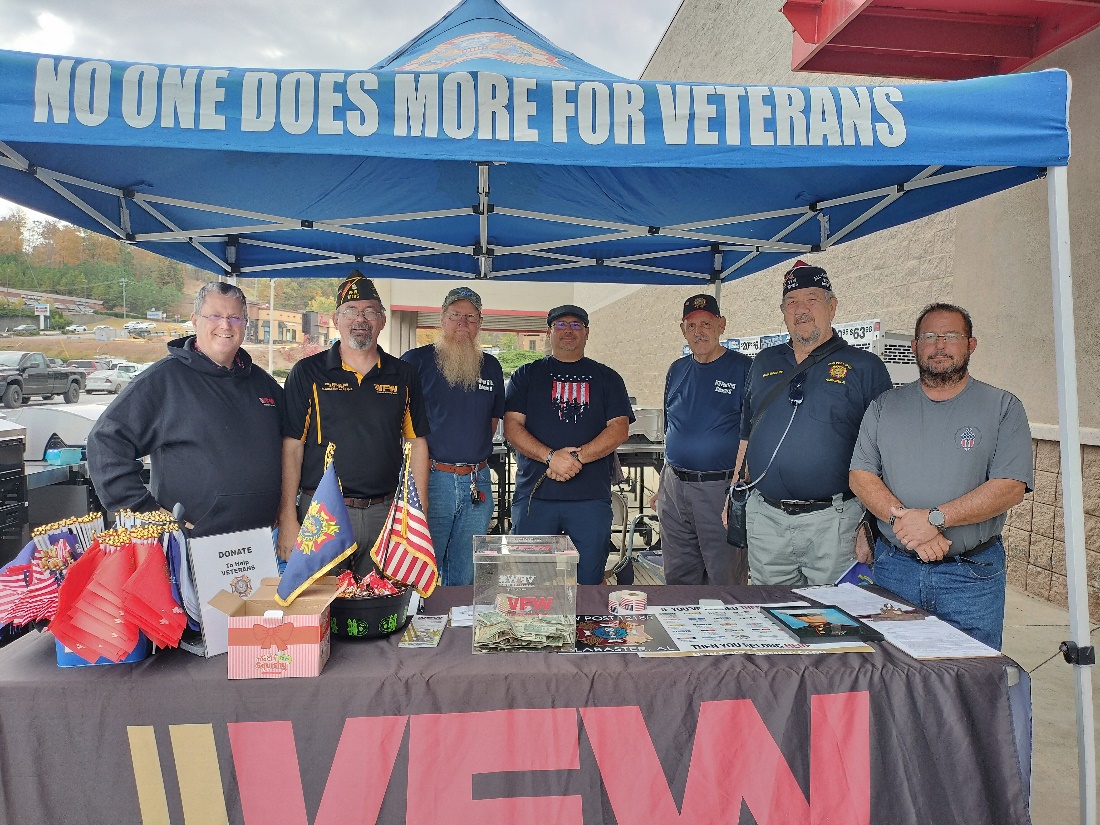 2
Membership DrivesMail
Expired/relocate list for your zip code
Dues notices
Post Newsletters
Benefits Information
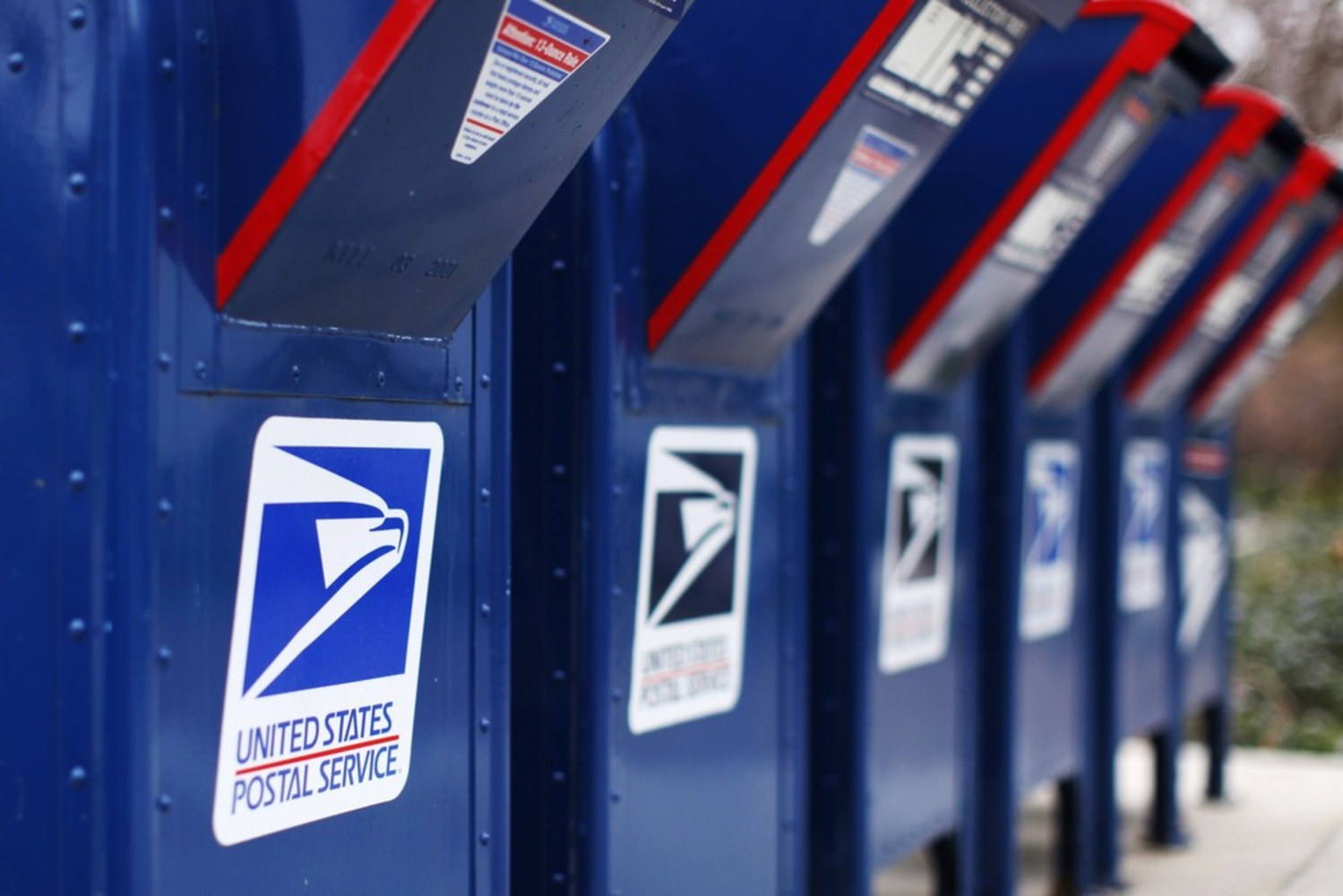 3
Membership DrivesE-Mail / Referrals
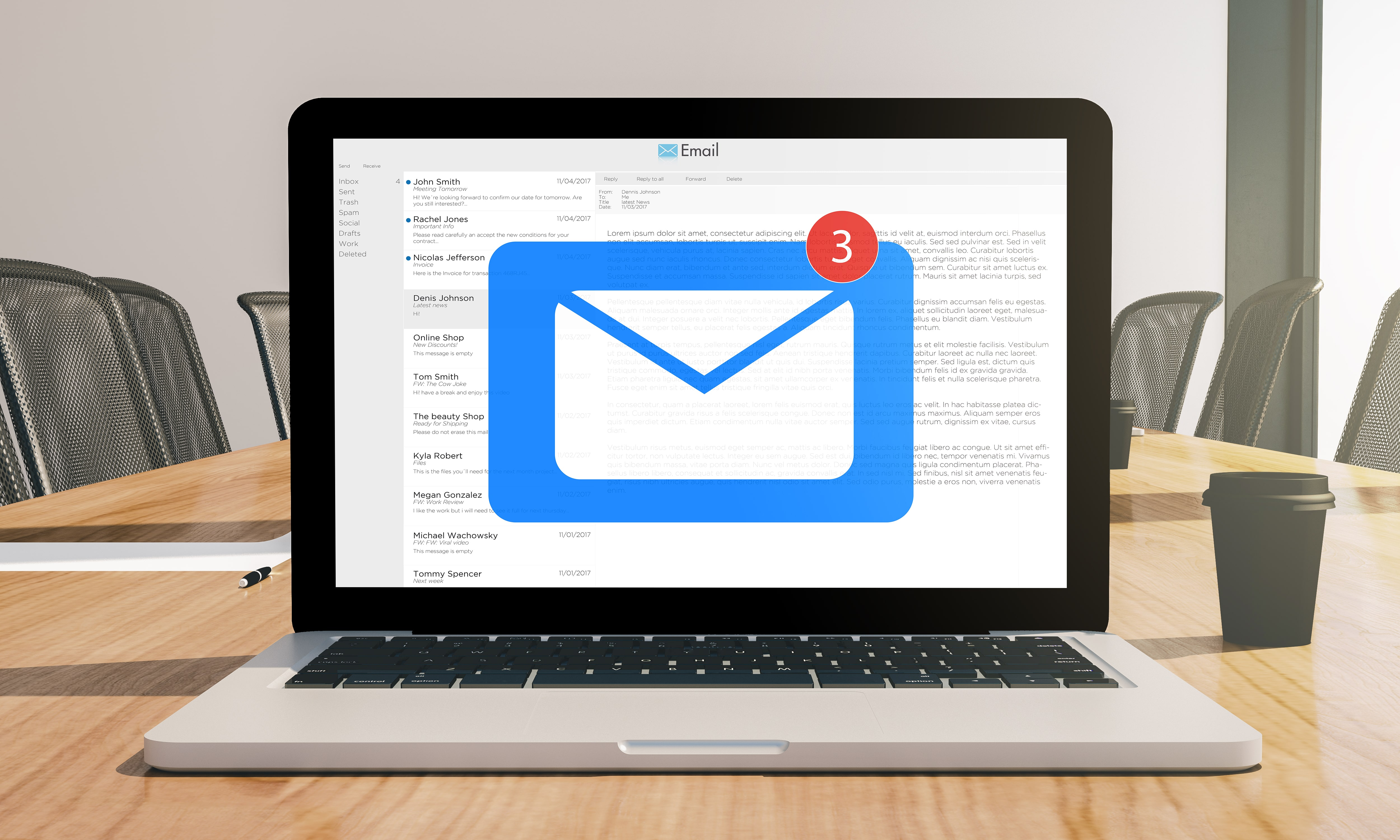 This is a great way to stay in touch with your members
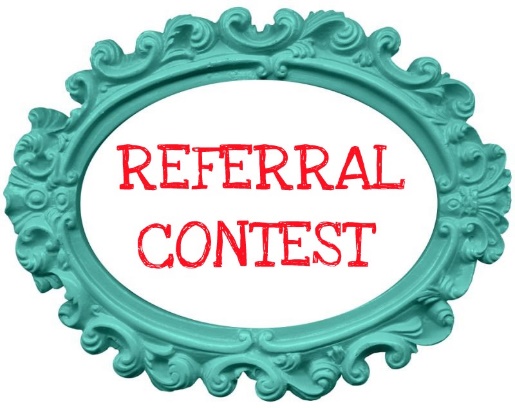 Post Members
Family & Friends
4
Membership DrivesTelephone
Fastest way to contact large numbers of members and follow-up on prospect leads generated at other events
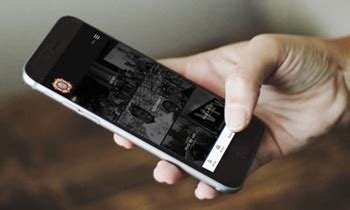 5
Is My Post Dying?
Posts with zero new or reinstated members on MEMSTATS
Posts with Officer’s without Electronic Mail or Phone numbers
Posts failing to provide timely reports to District/Department
Posts reaching 100%, but failing to recruit new members (buying 100%?)
Posts with one or more of the above who fail to request assistance
Posts who do not/Will Not Use Relief Fund!!!!!!!
6
Zero Growth Posts
13 Posts with zero new members on 2022-2023 MEMSTATS
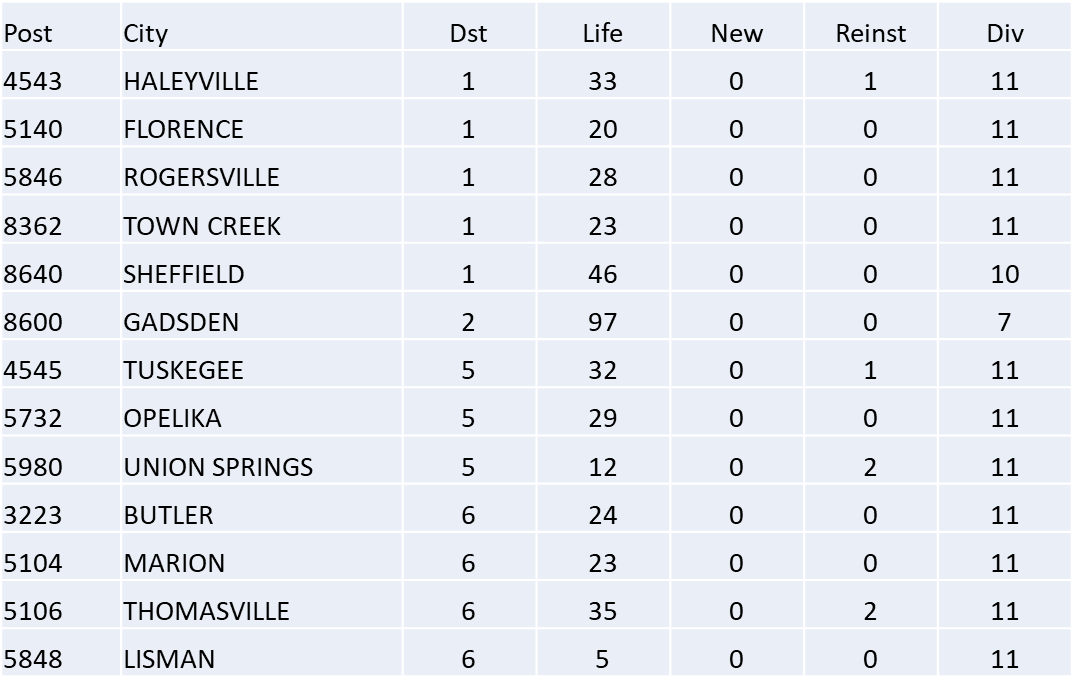 7
How to Order Brochures
Log into VFW Web site WWW.VFW.ORG
Sign in 
Select OMS (Online Membership System)
Select Tools, Products and Merch  Tools, Products & Merch
Select Membership Recruiting Brochures Order Form
8
How to Order Brochures
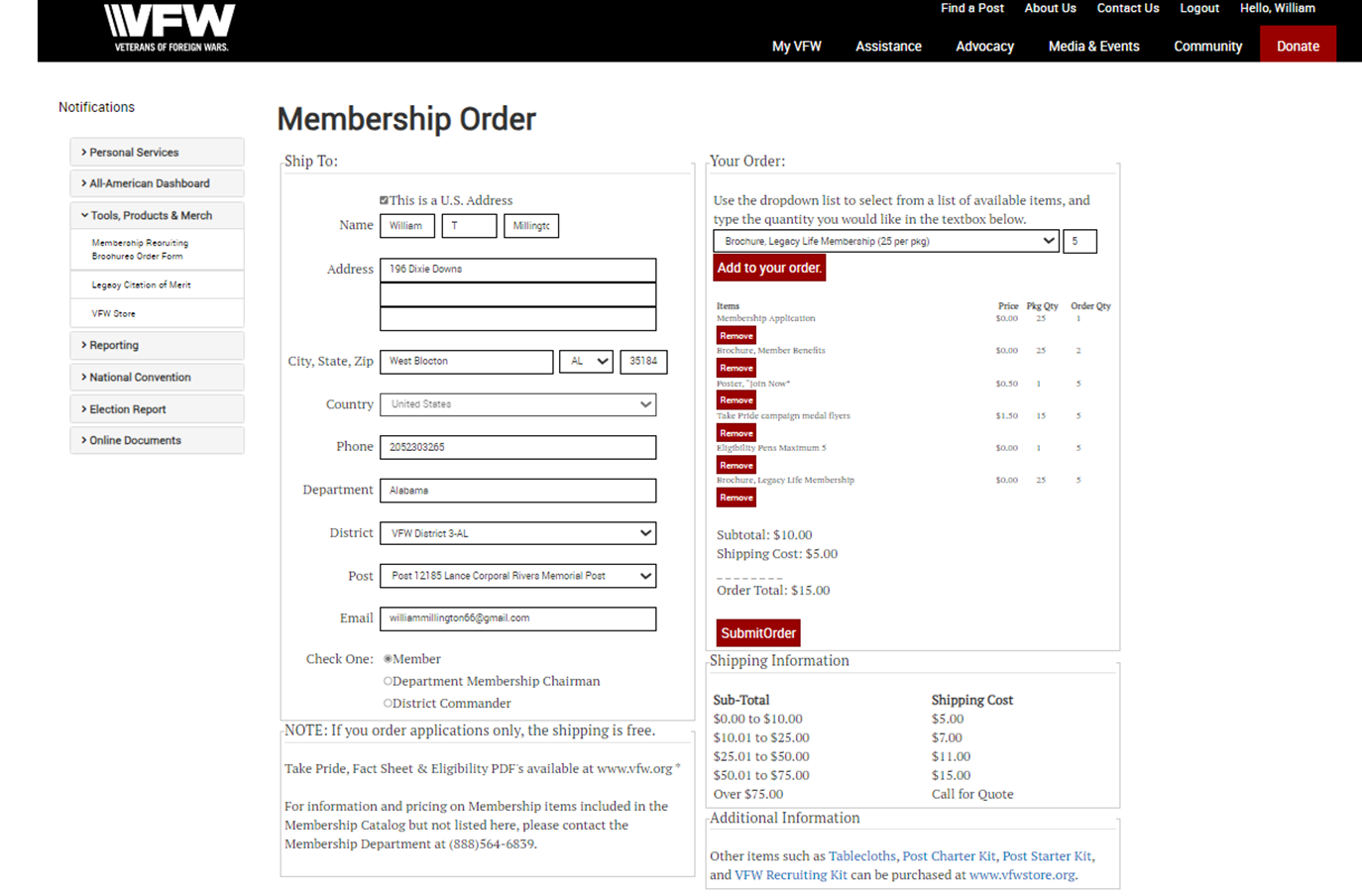 9